Fig 1 Drawings of the spinal cord, dorsal and ventral roots, dorsal root ganglion, and common nerve trunk. ...
Br J Anaesth, Volume 92, Issue 1, January 2004, Pages 109–120, https://doi.org/10.1093/bja/aeh009
The content of this slide may be subject to copyright: please see the slide notes for details.
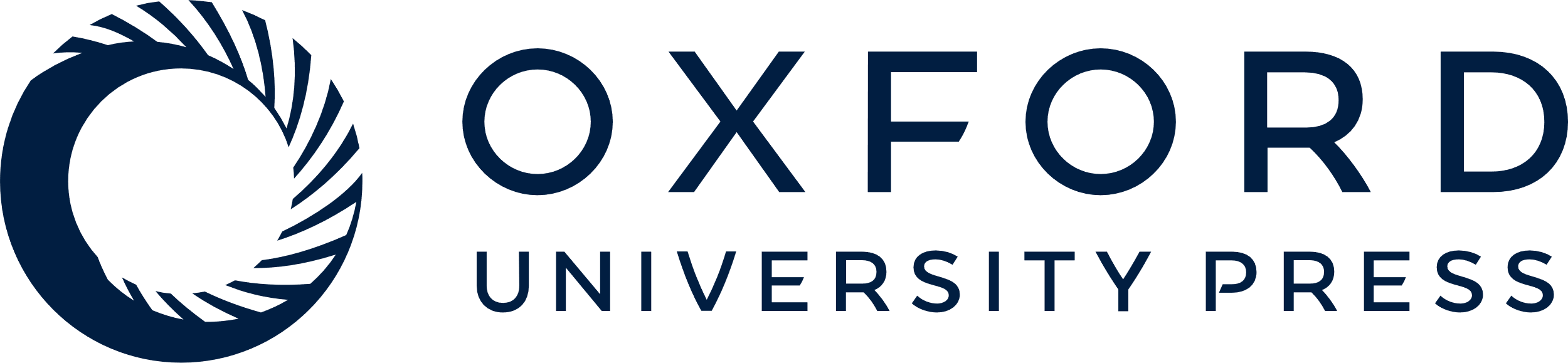 [Speaker Notes: Fig 1 Drawings of the spinal cord, dorsal and ventral roots, dorsal root ganglion, and common nerve trunk. The different types of arachnoid villi are illustrated (refs 1112131415). Reproduced with permission from Lippincott Williams & Wilkins. See reference 101 for more details. Key: 1, spinal‐cord dura mater; 2, spinal‐root dura mater; 3, perineurium and epineurium of peripheral nerve; 4, dural collar; 5, spinal‐cord arachnoid mater; 6, spinal‐root arachnoid mater; 7, spinal‐root pia and arachnoid coming together, with obliteration of the subarachnoid space; note the arachnoid proliferation at this point (circled); 8, perineural epithelium, a continuation of pia arachnoid membrane on to the peripheral nerve; 9, spinal‐cord pia mater; 10, spinal‐root pia mater; 11, arachnoid proliferations (Type I) protruding into spinal‐root subdural space; 12, arachnoid villi (Type II) partially penetrating the spinal‐root dura; 13, arachnoid villi (Type III) completely penetrating the spinal‐root dura and then exposing itself to the epidural space; 14, arachnoid villi (Type IV) protruding out of the spinal‐root dura into the epidural space; 15, arachnoid villi (Type V) protruding into a vein in the epidural space after emerging out of the spinal‐root dura; 16, epidural vein; 17, intervertebral foramina; 18, dorsal root ganglion; 19, dorsal spinal root; 20, substantia gelatinosa; 21, ventral spinal root; 22, spinal‐cord subdural space; 23, spinal‐cord subpial space; 24, peripheral nerve subperineural space (a continuation of the root subpial space (25)); 25, spinal‐root subpial space; 26, spinal‐root subdural space; 27, inter‐root or lateral epidural space (between dorsal and ventral spinal roots), CSF, Cerebrospinal fluid in the spinal cord and spinal‐root subarachnoid spaces


Unless provided in the caption above, the following copyright applies to the content of this slide: The Board of Management and Trustees of the British Journal of Anaesthesia]